Les facteurs qui influencent les températures
Géographie – Notions 
(fiche 11)
L’influence du soleil
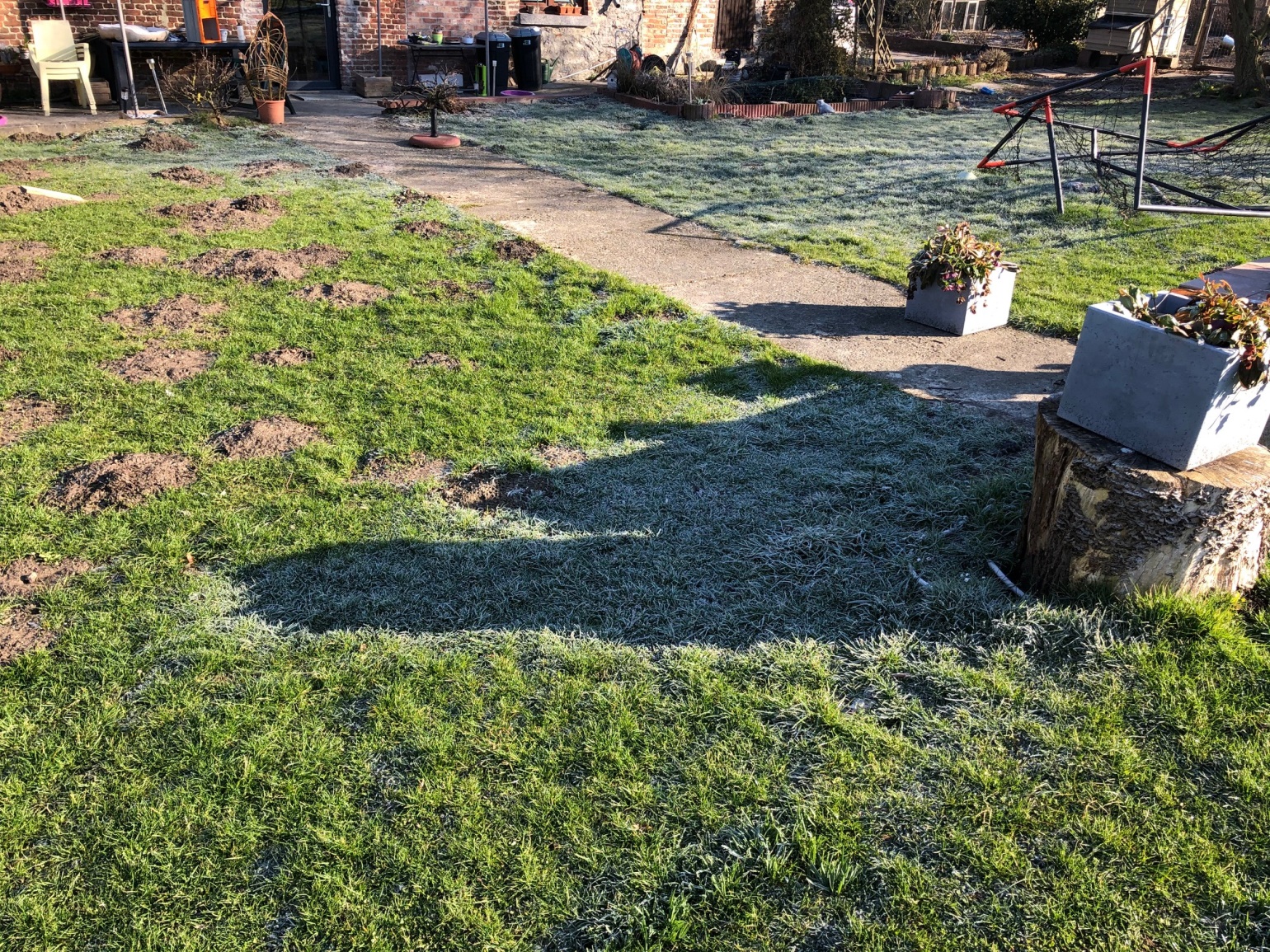 Zone à l’ombre : présence de givre
Zone recevant les rayons solaires : surface dégelée
L’effet de serre
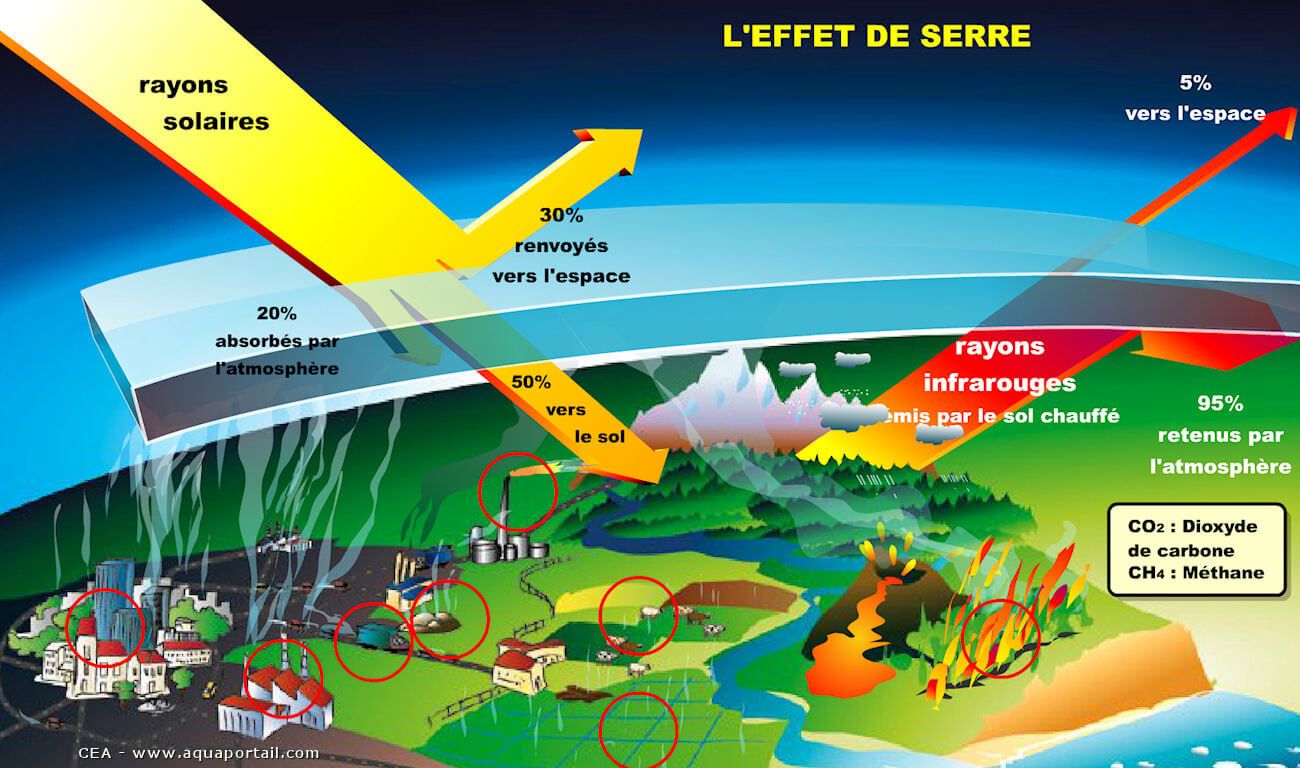 Rotation et révolution de la Terre
Lien : https://youtu.be/7qkQK5itqaQ
Les isothermes de janvier
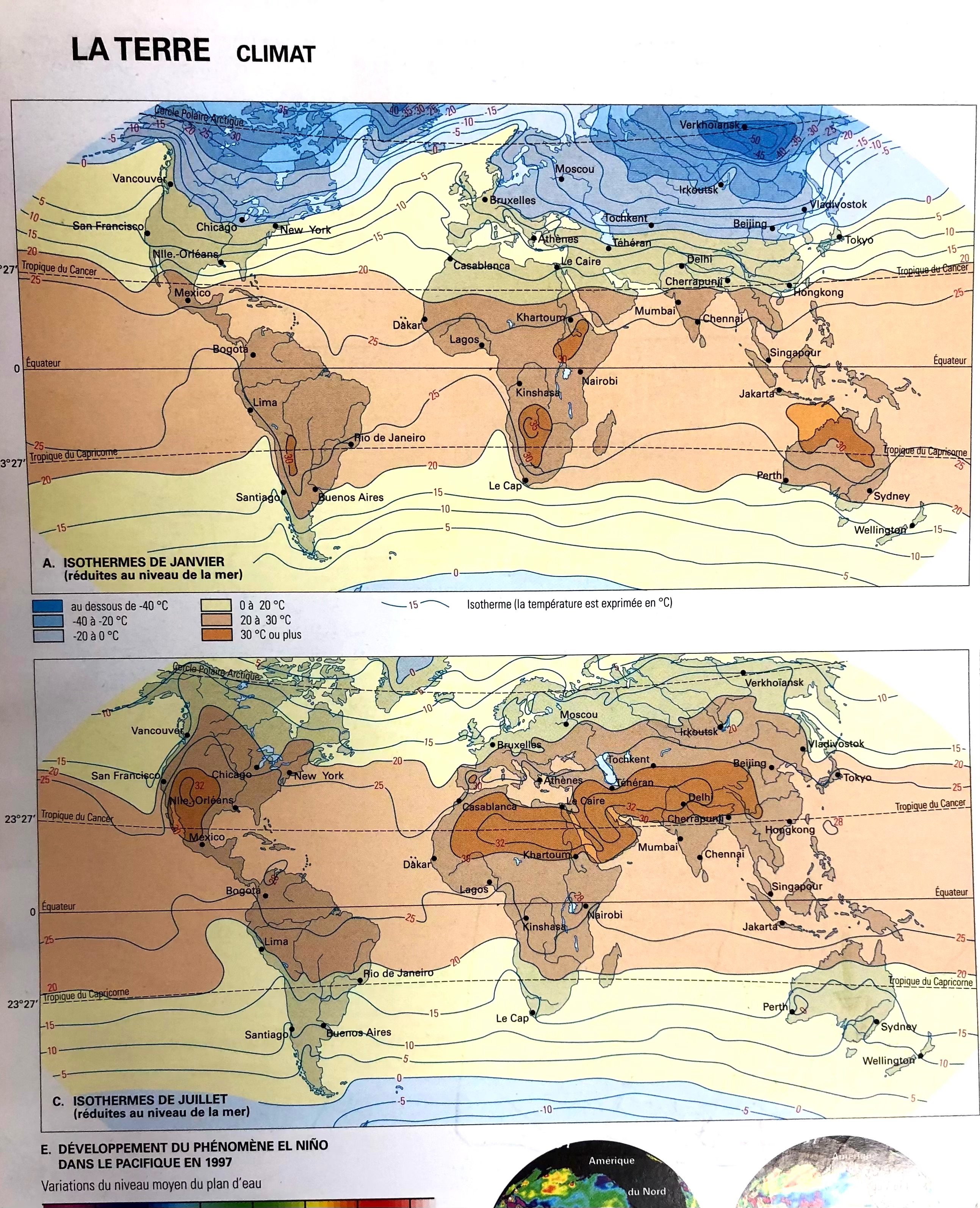 Les isothermes de juillet
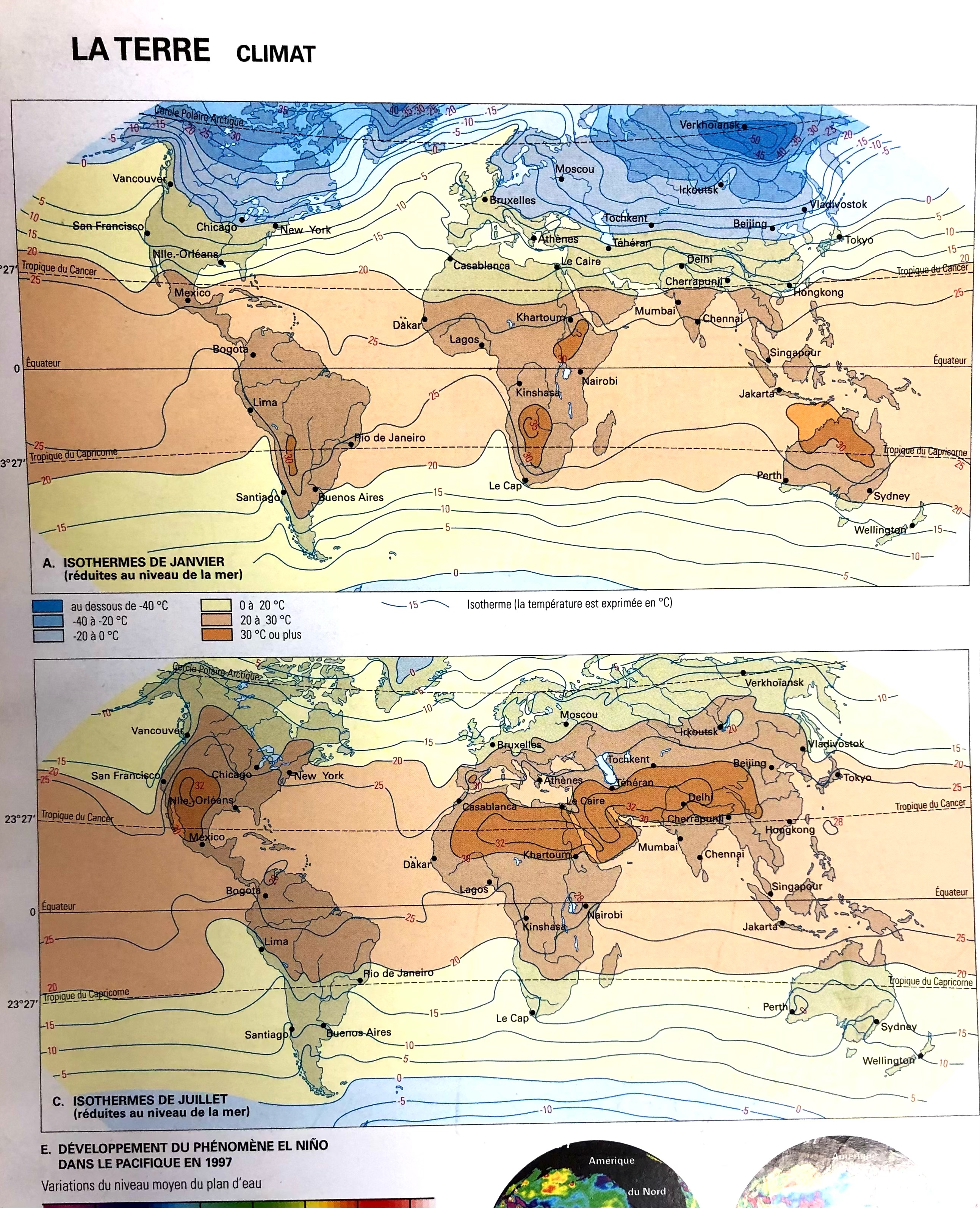 Les courants marins
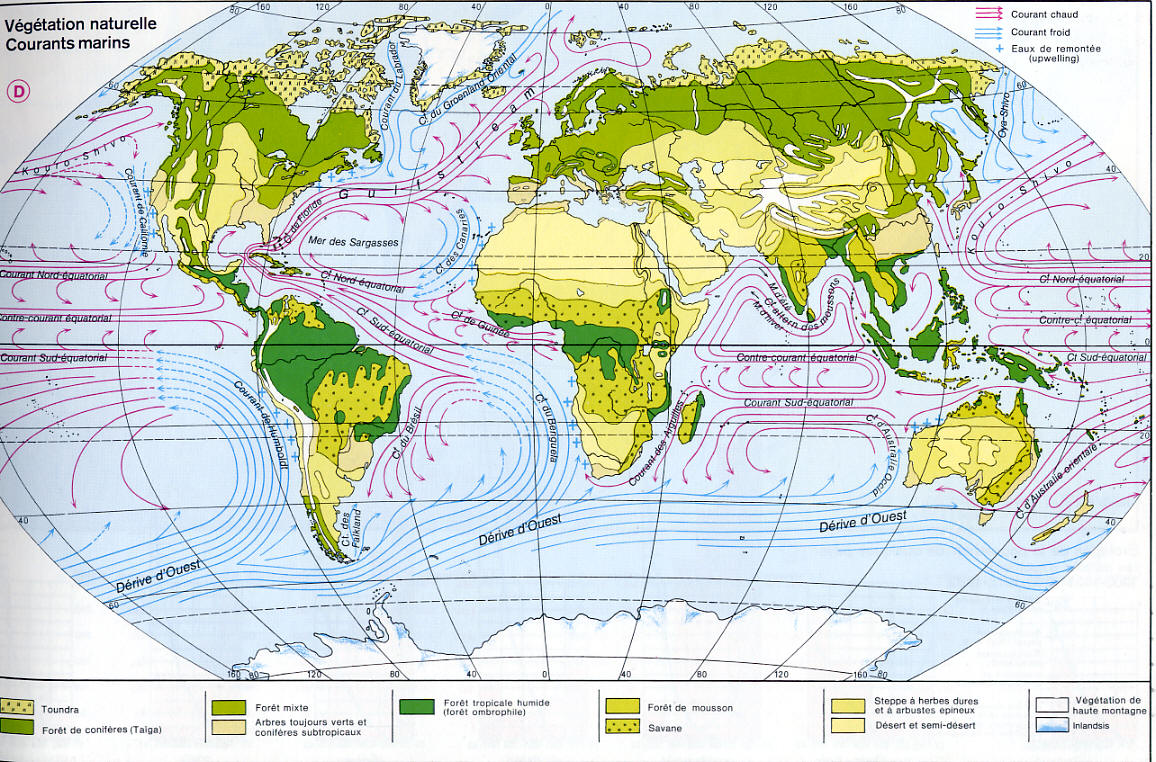 La proximité ou non de la mer
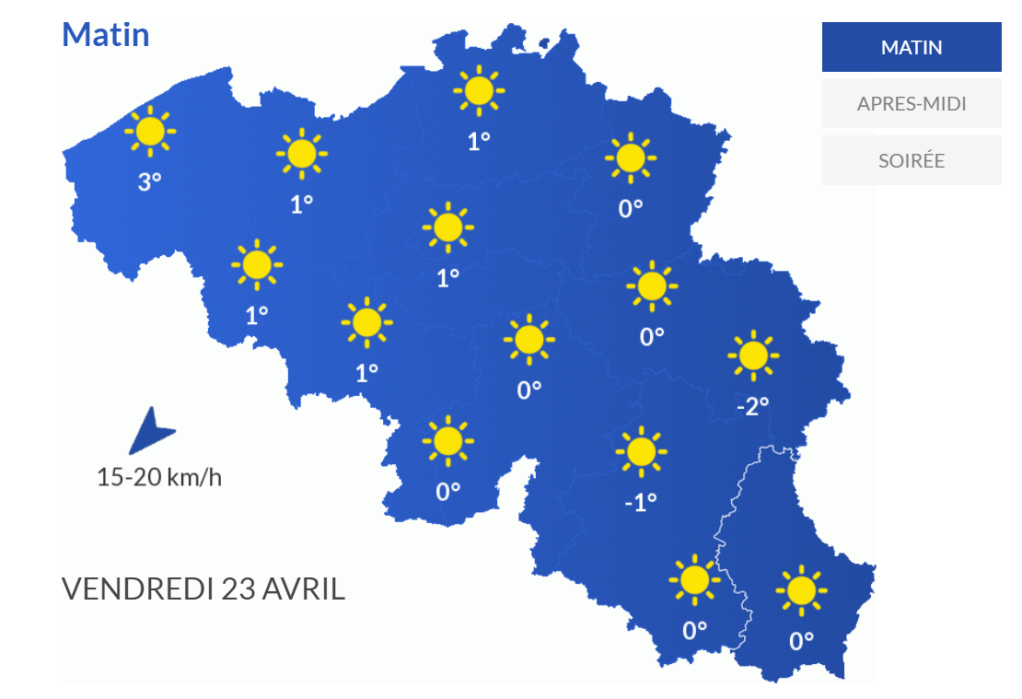 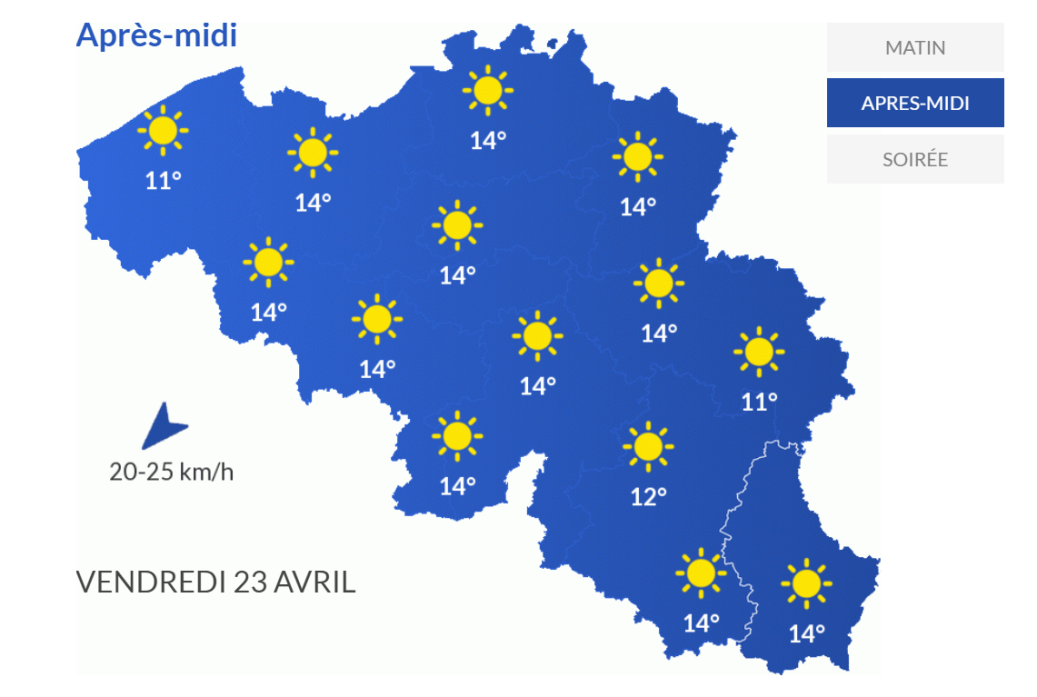 Les prévisions météorologiques pour le 23 avril 2021.
L’influence de l’altitude dans la troposphère
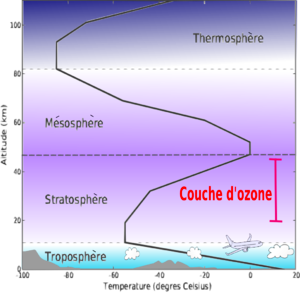 En moyenne, dans la troposphère, la T° diminue de 0,6°C à chaque fois qu’on s’élève de 100 mètres